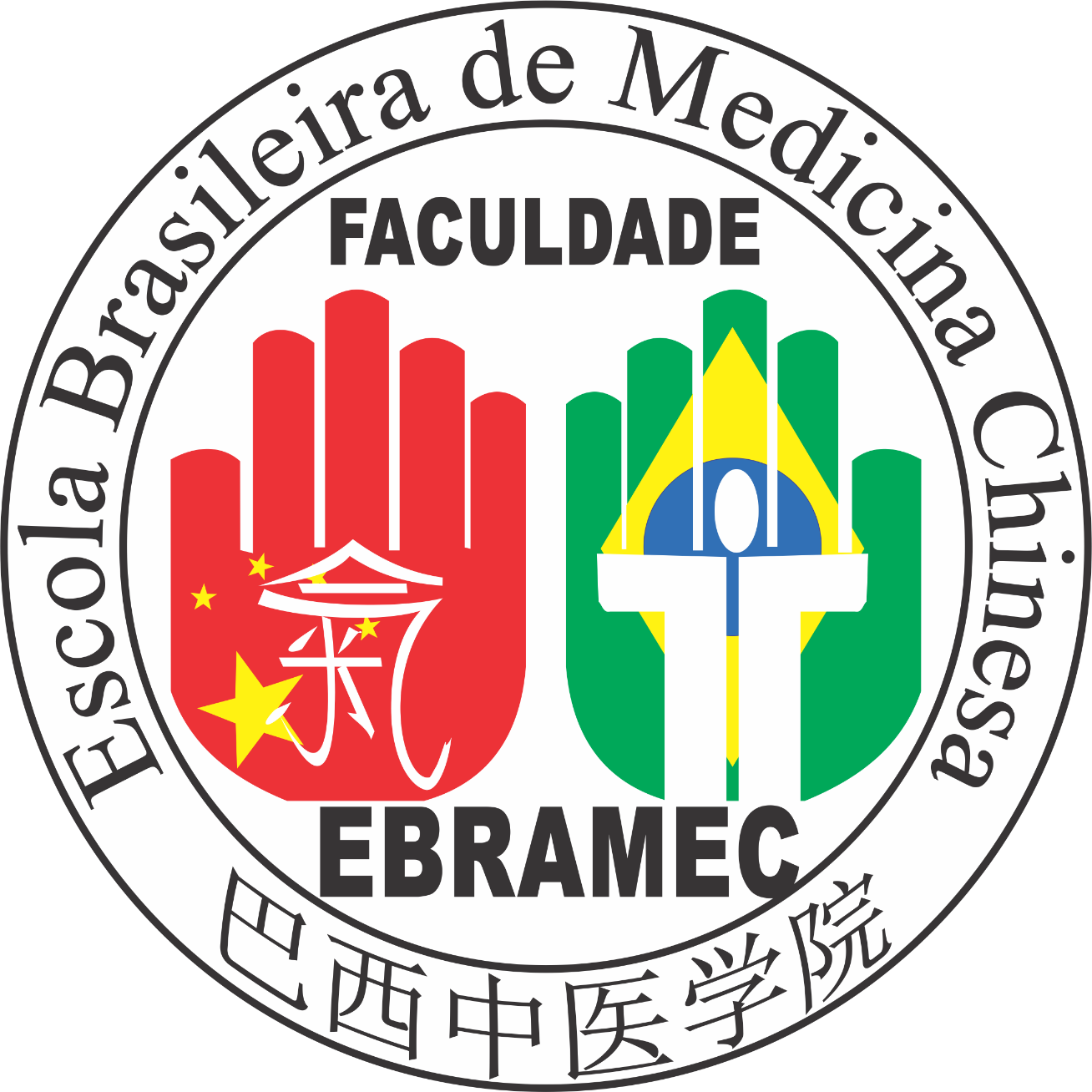 ebramec.edu.br     -      ebramec@ebramec.edu.br